ДоброДелы
Волонтёрский проект по оказанию помощи ветеранам
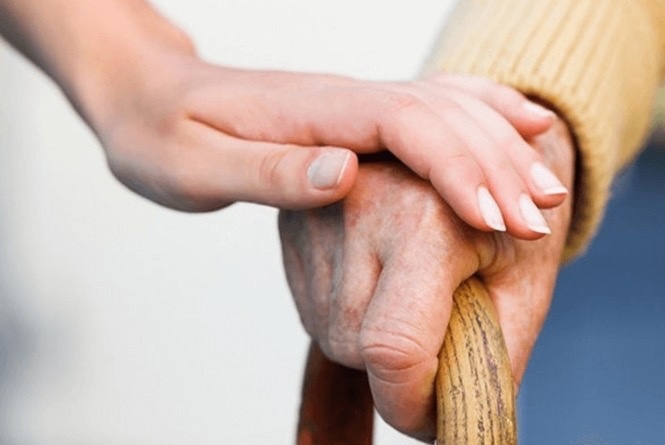 Выполнил ученик 11 «Б» класса
 Глазко Виталий
АКТУАЛЬНОСТЬ
ЦЕЛЬ
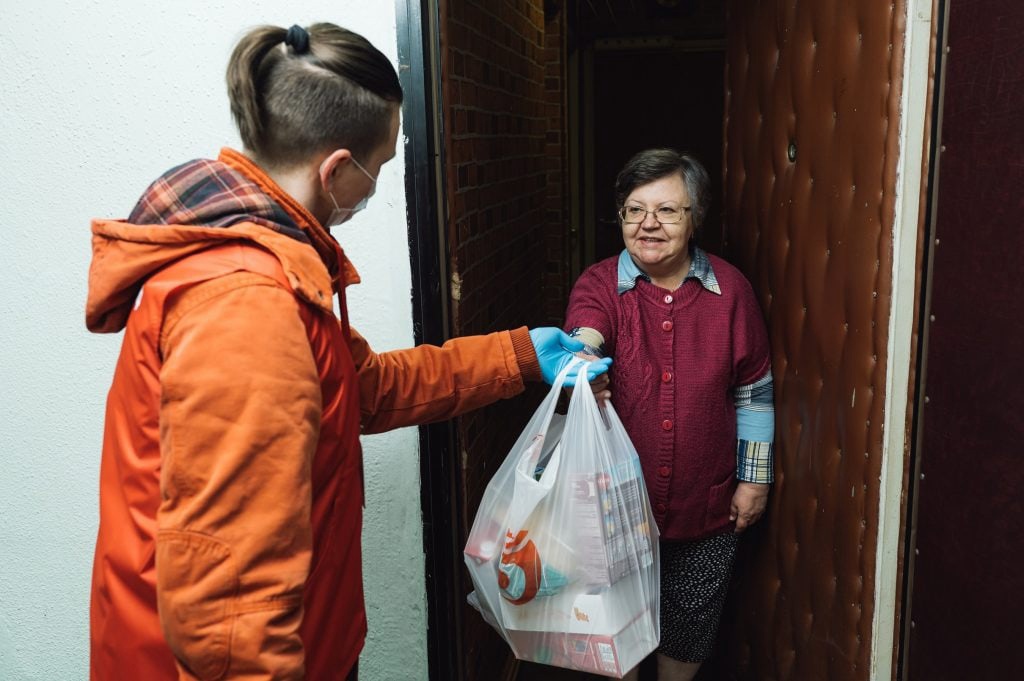 Улучшение качества жизни пожилых людей, «Детей Войны»,  через поддержку и помощь
 организация молодежного движения волонтеров
ЗАДАЧИ:
обратиться в фонд ветеранов;
собрать необходимую информацию о нуждающихся в помощи;
Оказывать регулярную помощь пожилым людям
расширить волонтерскую группу;
выполнение поставленных задач с группой волонтеров (поощрение за проявленный труд, и помощью с дз.)
Подвести итоги проделанной работы
Вовлечение младших ребят в группу помощи
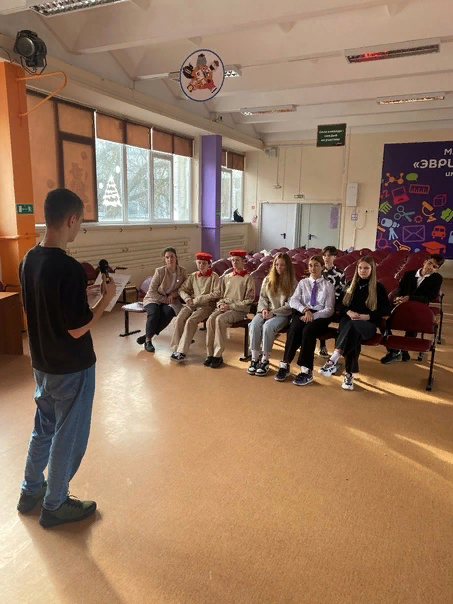 Обеспечение помощи пожилым, благодаря упорству и желанию помогать
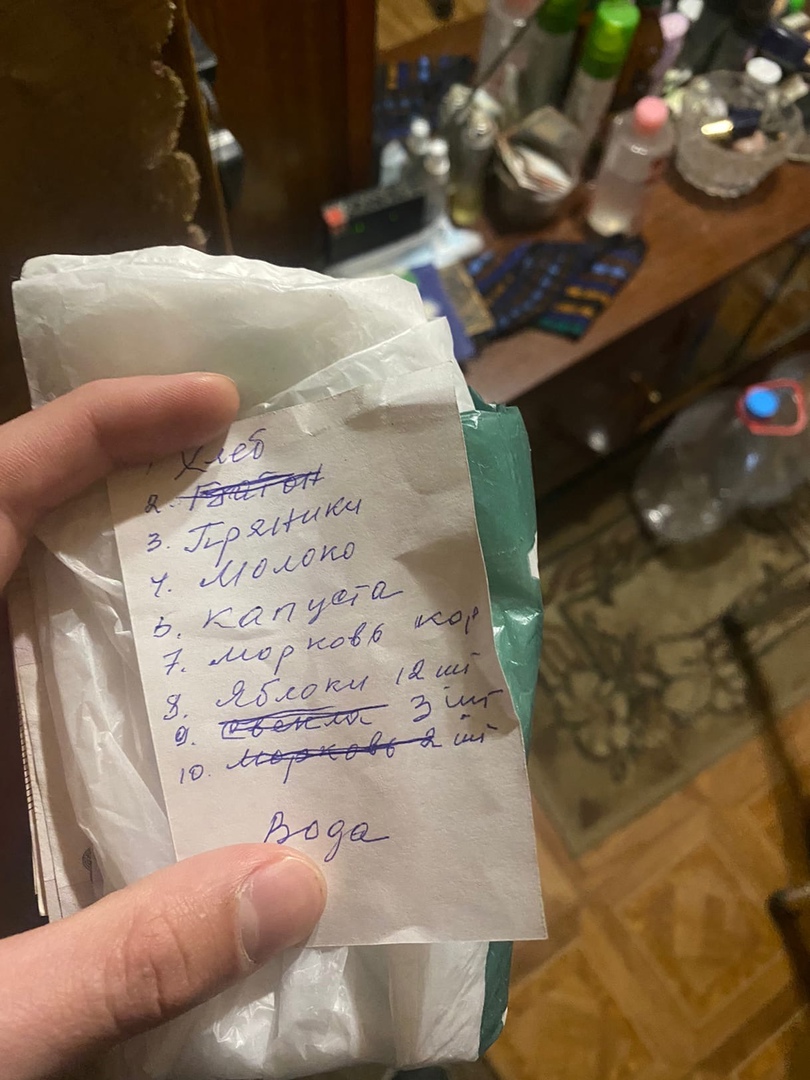 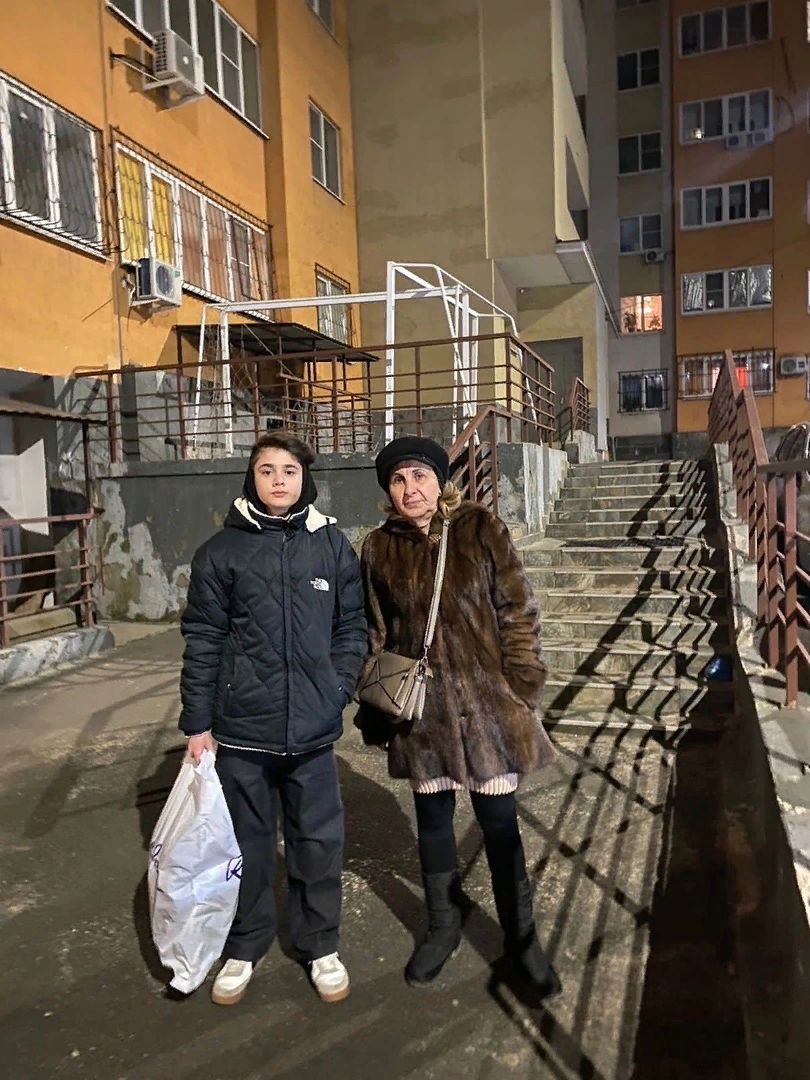 Помощь пожилым с бытовыми делами
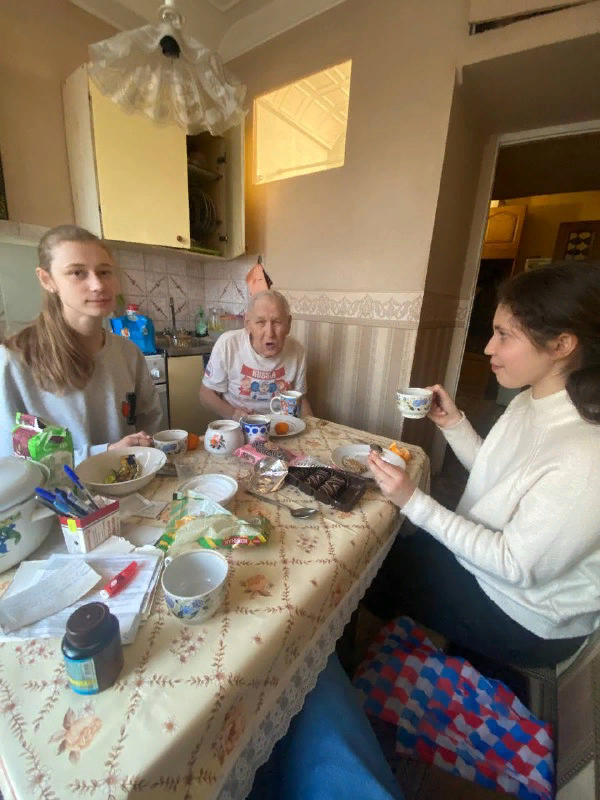 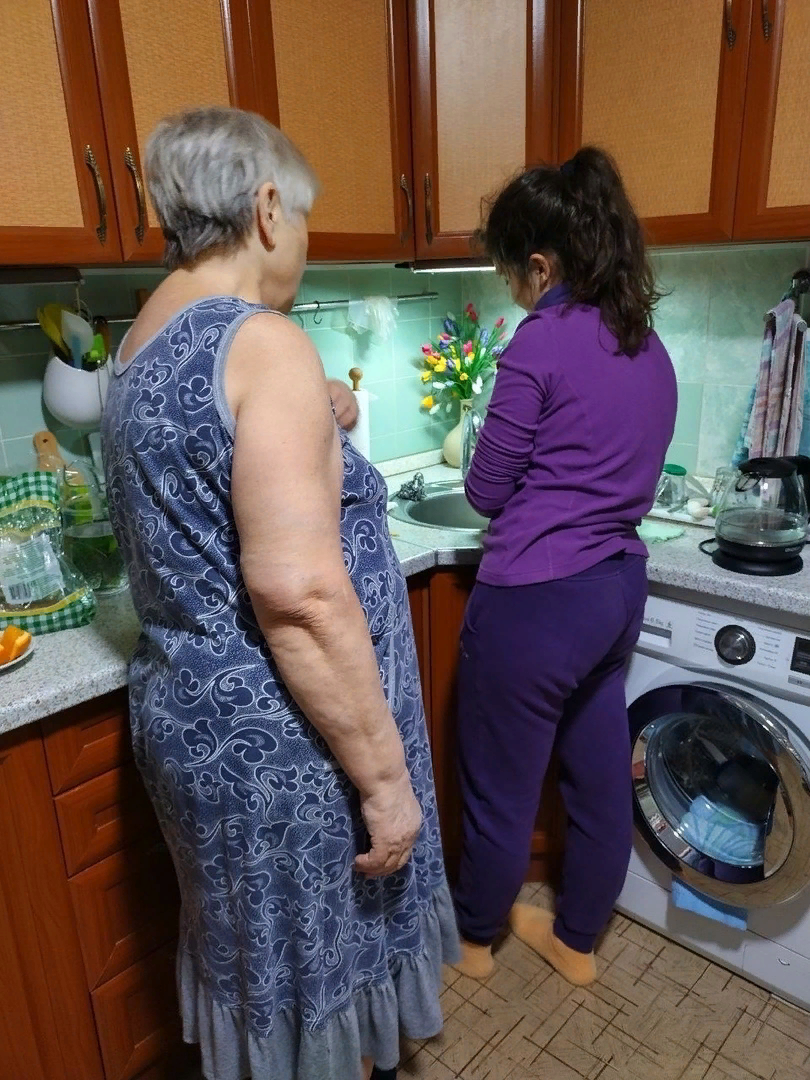 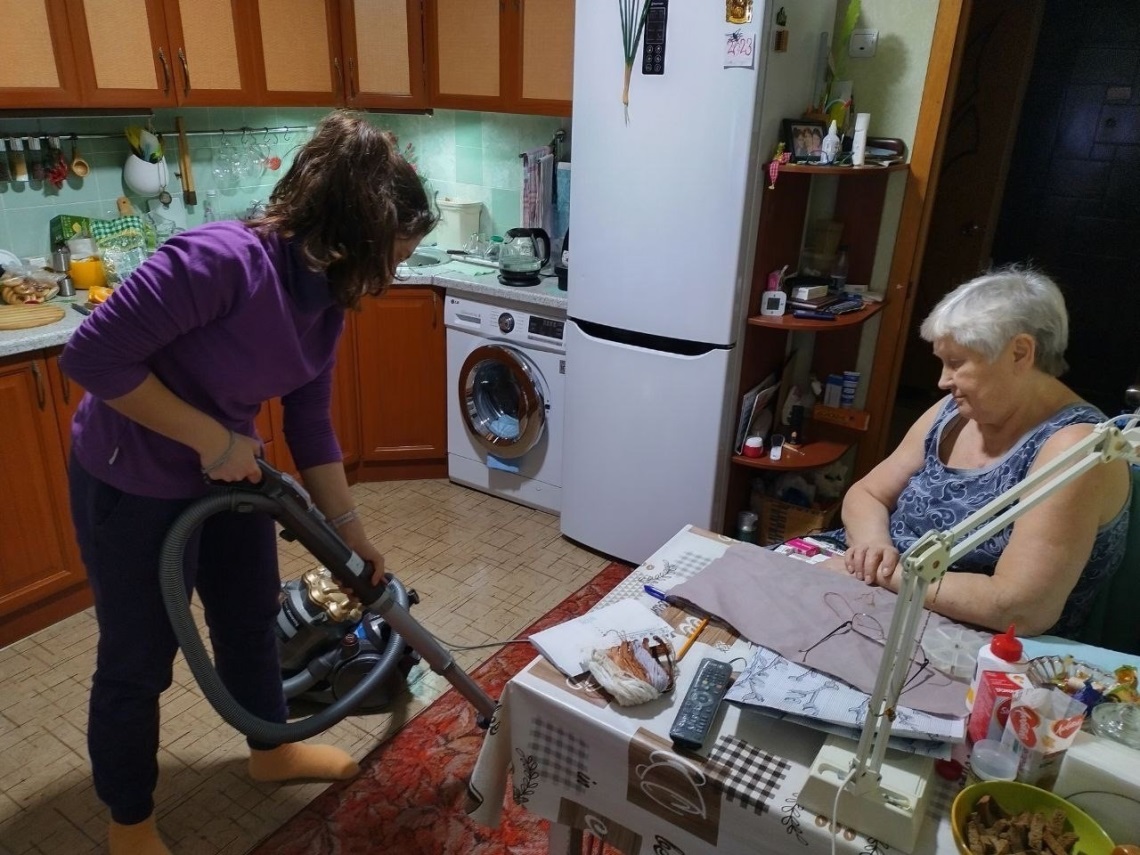 Сбор информации для книги о судьбах удивительных людей
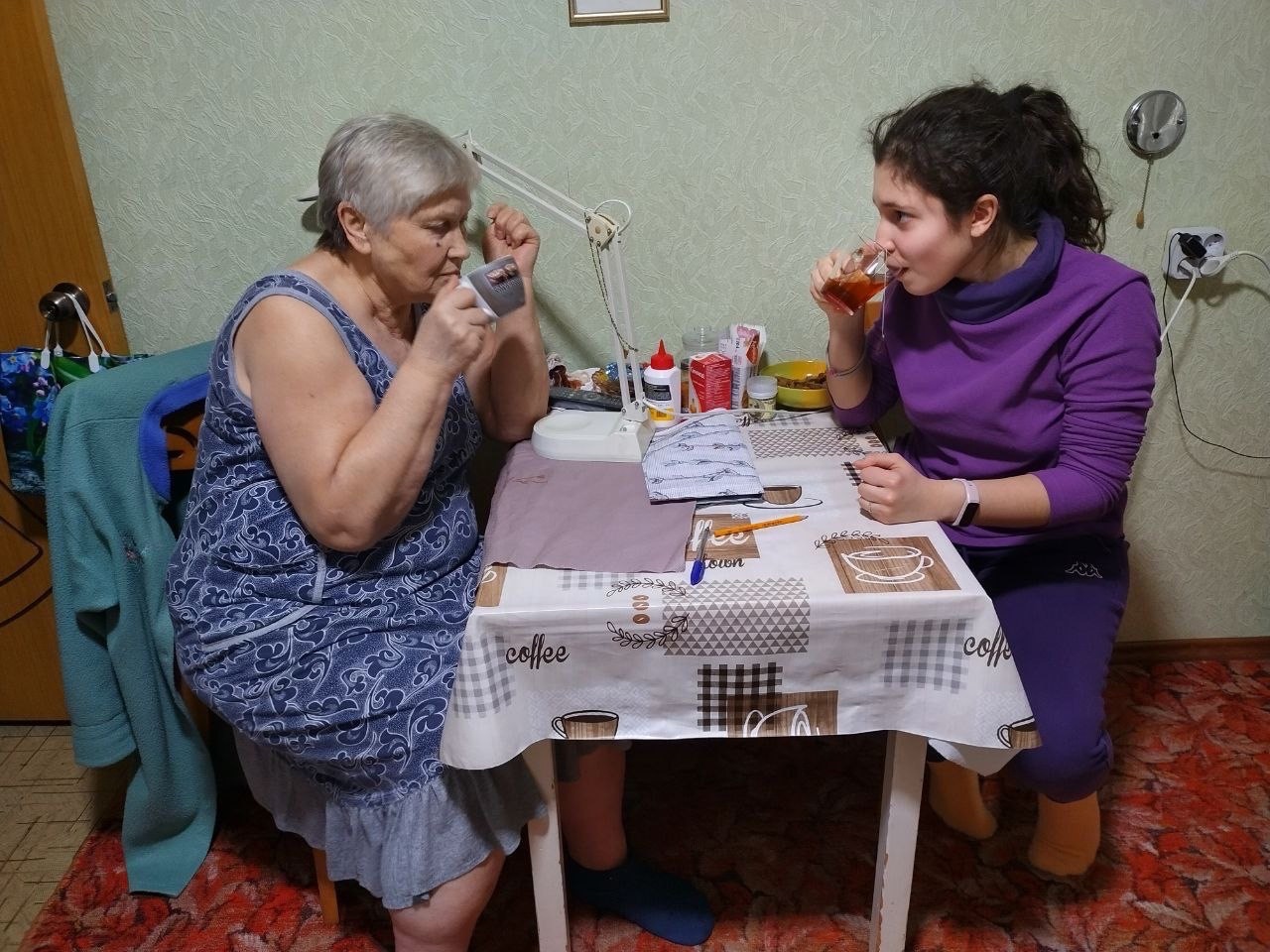 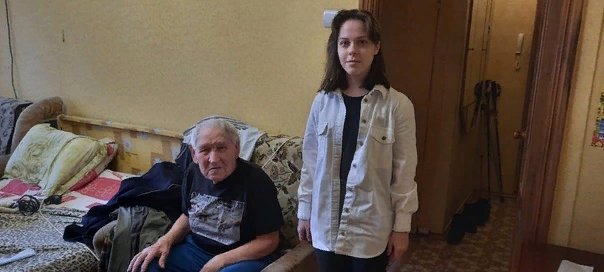 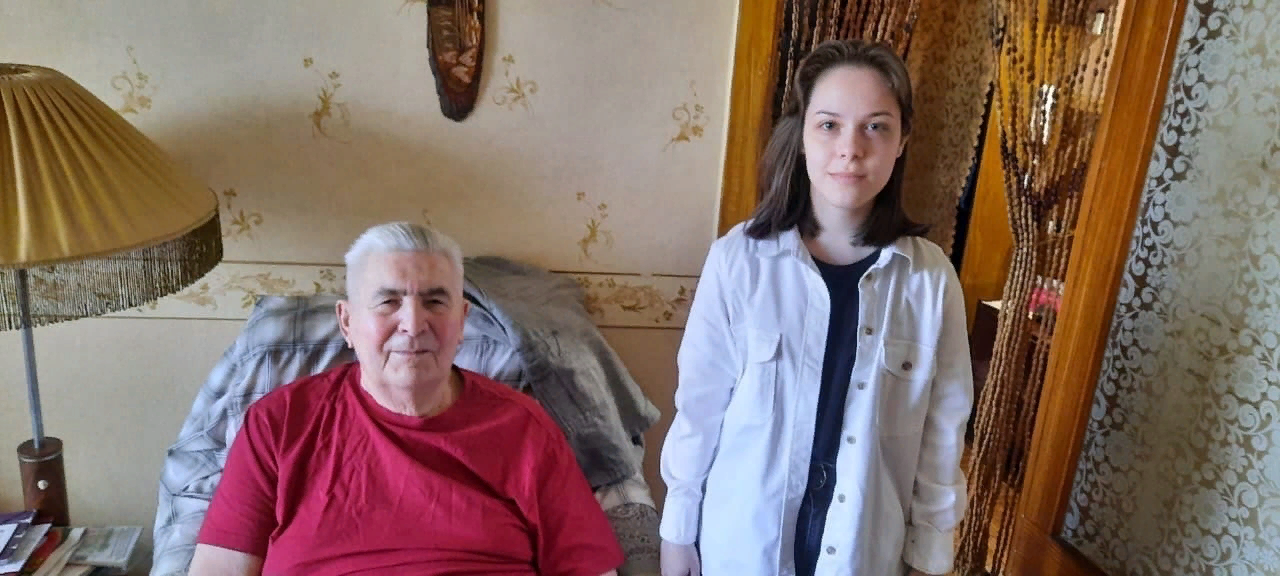 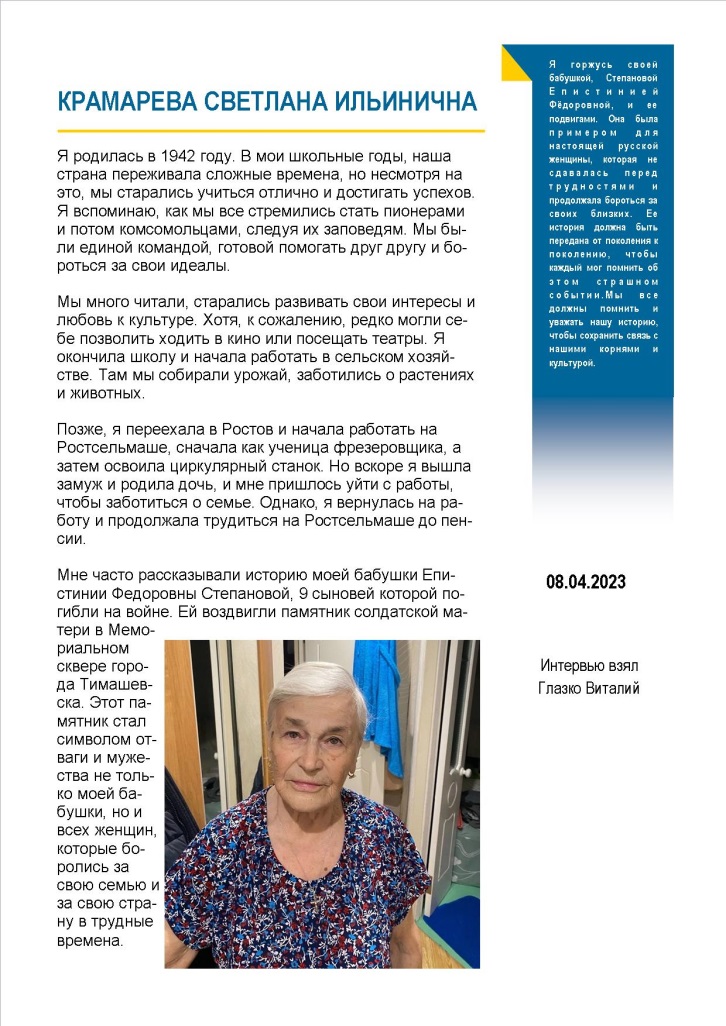 Итоговый продукт - книга
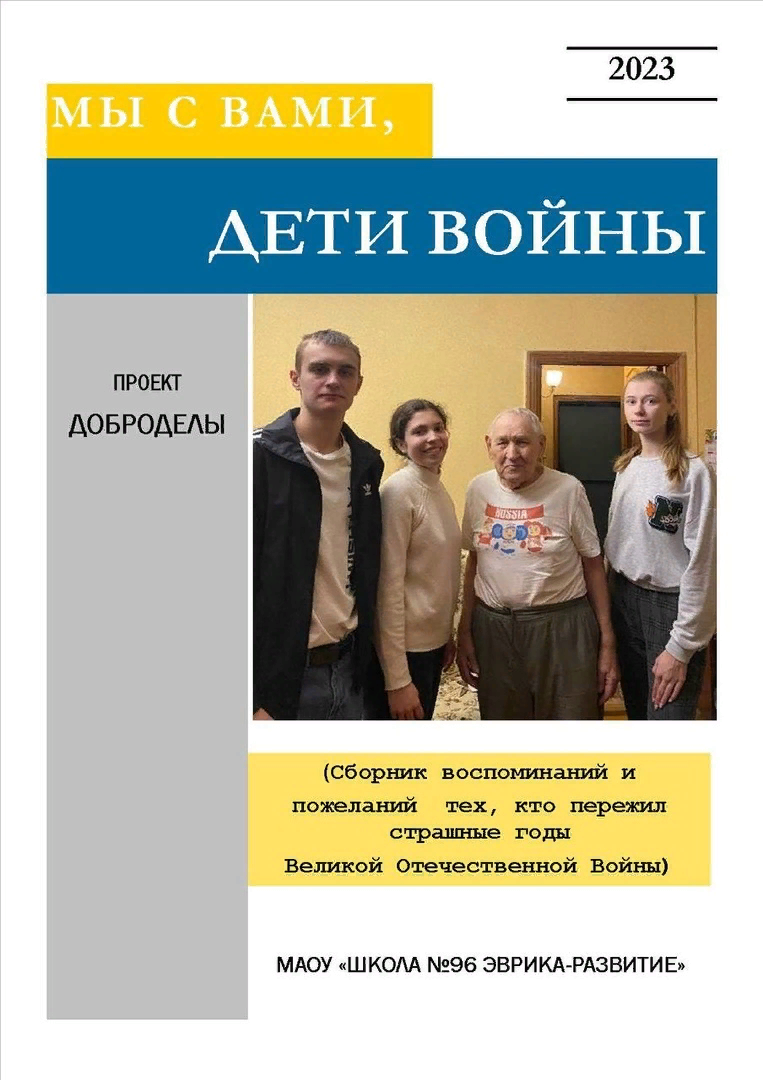 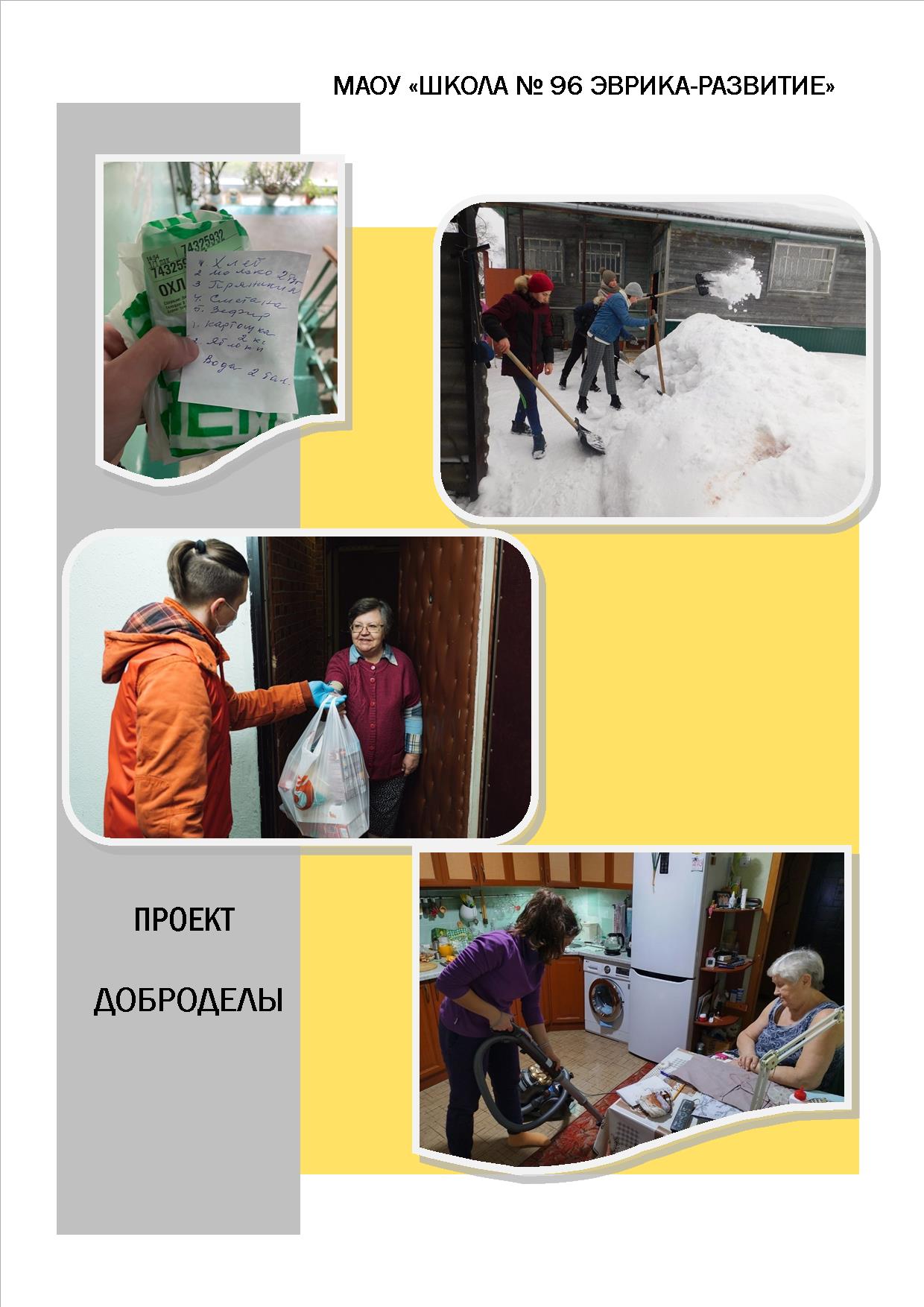 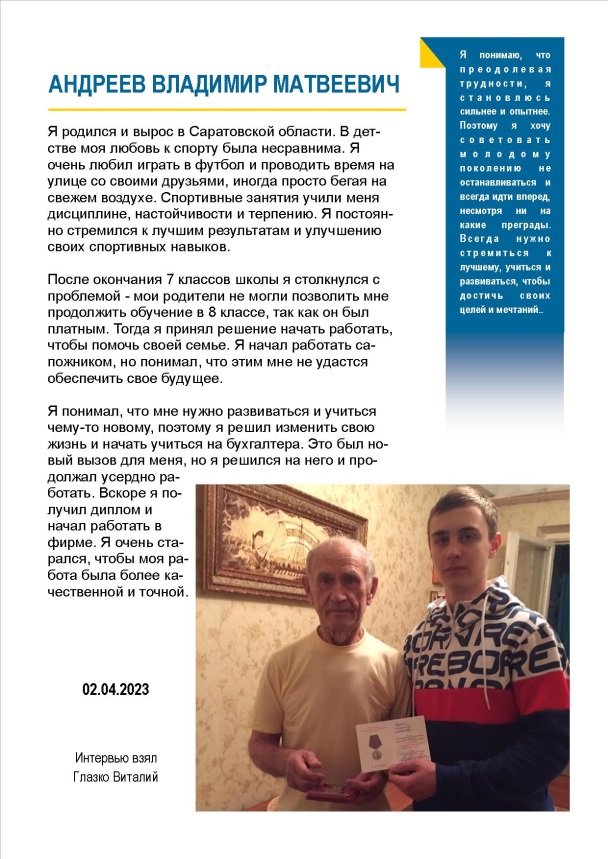 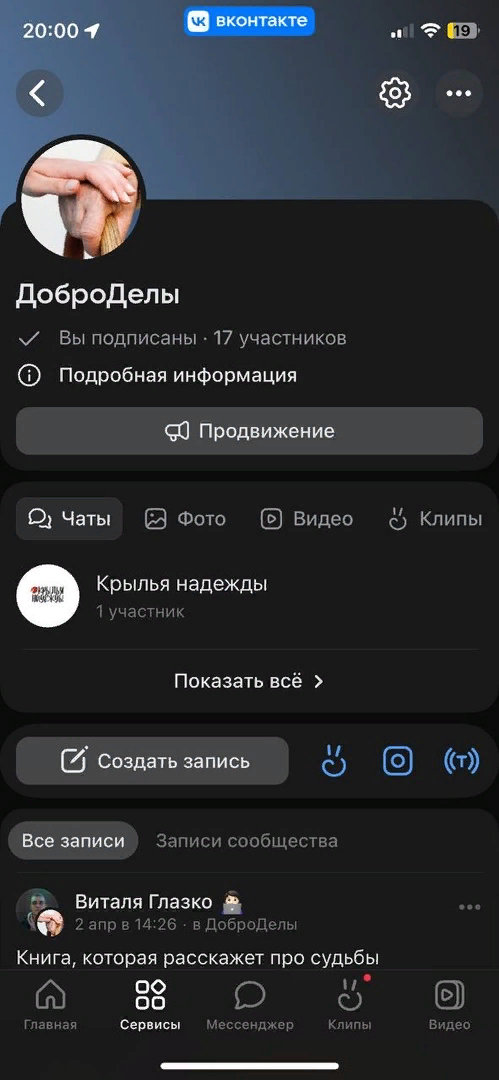 В этой группе мы призываем к помощи пожилым. Помогаем не только тем, кому нужна помощь, но и воспитываем в молодом поколении милосердие, бескорыстие и самое главное -отзывчивость к другим людям.
Контакты группы:
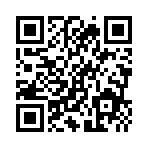